Организация логопедической работыс  воспитанниками 5-6 лет в 2021-2022 учебном-году
Учитель-логопед Шестакова Ольга Львовна
Воспитатели Дружинина Елена Павловна
Перова Надежда Михайловна
Контингент воспитанников
В  нашей группе 14 воспитанников с ограниченными возможностями здоровья: 
6 девочек и 8 мальчиков.
Первый год обучения – 4 детей. Второй год обучения – 10 детей.
Сильные стороны детей: эмоциональные, с желанием идут на занятия, 
многие стараются получить результат, положительная динамика речевого развития детей за предыдущий учебный год.
Образовательной деятельности  с воспитанниками в детском саду
В течение недели организуются  4 занятия групповых и 3 занятия индивидуальных с каждым ребенком.
Занятия включают следующие направления работы:
развитие словаря и лескико-грамматических категорий;
развитие  связной речи;
совершенствование просодической стороны речи;
формирование правильного звукопроизношения;
совершенствование фонематических процессов;
развитие слоговой структурой слова; 
обучение элементам грамоты.
Развития словаря особенности работы
Словарный запас ► Объясняйте новые слова ► Словесные игры: 
● «Назови птиц, животных, цветы, цвета, транспорт, времена года и их признаки, месяцы, профессии и т.д.» ● «Подбери признаки к предмету» 
● «Скажи наоборот» ● «Части целого» около 3000-4000 слов
развитие межполушарного взаимодействия 
размер
среда обитания
цвета
формы
обобщающие понятия  и др.
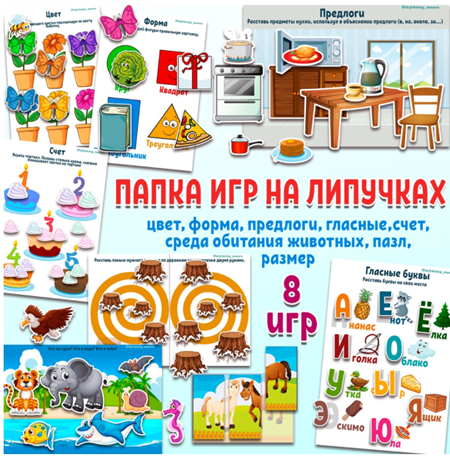 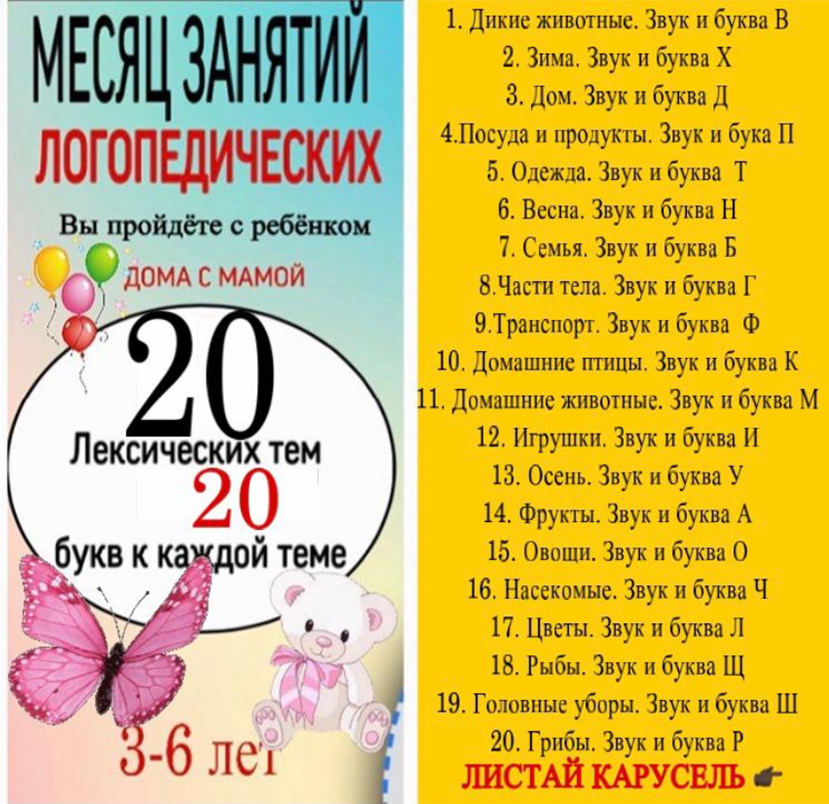 РАЗВИТИЕ СЛОВАРЯ
Уточнить и расширить запас представлений на основе наблюдения и осмысления предметов и явлений окружающей действительности, создать достаточный запас  словарных образов.
Обеспечить переход от накопленных представлений и пассивного речевого запаса  к активному использованию речевых средств.
Расширить объем правильно произносимых существительных — названий   предметов, объектов, их частей по всем изучаемым лексическим темам.
Учить группировать предметы по признакам их соотнесенности и на этой основе  развивать понимание обобщающего значения слов (мебель, овощи), формировать доступные родовые и  видовые обобщающие понятия.
Расширить глагольный словарь на основе работы по усвоению понимания  действий, выраженных приставочными глаголами; работы по усвоению понимания  действий, выраженных личными (эти глаголы способны изменяться по лицам: читать (читаю, читаешь, читает), говорить (говорю, говоришь, говорит, говорят) и  возвратными глаголами (Катя умывается) .
Учить различать и выделять в словосочетаниях названия признаков предметов по   их назначению и по вопросам какой? какая? какое?, обогащать активный словарь  относительными прилагательными со значением соотнесенности с продуктами питания,  растениями, материалами (деревянное окно); притяжательными прилагательными (лисий хвост), прилагательными с   ласкательным значением.
Учить сопоставлять предметы и явления и на этой основе обеспечить понимание  и использование в речи слов-синонимов и слов-антонимов.
Расширить понимание значения простых предлогов и активизировать их  использование в речи.
Обеспечить усвоение притяжательных местоимений, определительных  местоимений, указательных наречий, количественных и порядковых числительных и их  использование в экспрессивной речи.
Закрепить понятие слово и умение оперировать им.
Развитие  лескико-грамматических категорий особенности работы
Грамматический строй Ребенок должен понимать и употреблять предлоги; владеть навыками словообразования; словоизменения; согласования слов Что делать? ► Исправлять ошибки! ► Игры: ● «Скажи ласково» ● «Один-много» ● «Из чего - какой?» ● «Давай посчитаем»
Тренировка  речи, внимания, памяти, и навыков счёта. Для дошкольников и младших школьников.Варианты игр:
рассмотреть карточку, кто или что нарисован? Считаем сколько...? Запиши в пустой круг цифру.
найди все... (Груши) можно по таймеру. 
Потом определить каких предметов ребёнок нашёл быстрее.
вспомни, что или кто был нарисован на картинке и сколько?
угадай, не считая пальцем, кого или чего на картинке 9 штук.
считаем и произносим. Одна груша, две груши ....
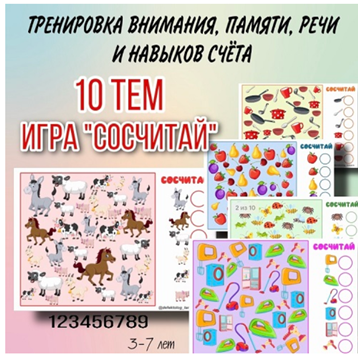 ФОРМИРОВАНИЕ И СОВЕРШЕНСТВОВАНИЕГРАММАТИЧЕСКОГО СТРОЯ РЕЧИ
Обеспечить дальнейшее усвоение и использование в речи   некоторых форм словоизменения: окончаний имен существительных в единственном и  множественном числе в именительном падеже, в косвенных падежах без предлога и с простыми предлогами; окончаний глаголов настоящего времени, глаголов мужского и женского рода в прошедшем времени.
Обеспечить практическое усвоение некоторых способов словообразования и на этой основе использование в экспрессивной речи существительных и прилагательных с  уменьшительно-ласкательными суффиксами, существительных с суффиксами -онок,-енок, -ат,-ят, глаголов с различными приставками.
Научить образовывать и использовать в речи относительные и притяжательные прилагательные.
Совершенствовать навык согласования прилагательных и числительных с существительными в роде, числе, падеже.
Совершенствовать умение составлять простые предложения по вопросам, по  картинке и по демонстрации действия, распространять их однородными членами.
Сформировать умение составлять простые предложения с противительными  союзами, сложносочиненные и сложноподчиненные предложения.
Сформировать понятие предложение и умение оперировать им, а также навык  анализа простого двусоставного предложения из двух-трех слов (без предлога).
Совершенствование просодической стороны речи.
Произносим чистоговорки  с разной интонацией (громко, тихо, радостно, грустно, вопросительно).
Задачи:
Улучшить ритмико-интонационную сторону речи.
Повысить речевую активность ребенка.
Оптимизировать эмоциональный фон, улучшить настроение.
РАЗВИТИЕ ФОНЕТИКО-ФОНЕМАТИЧЕСКОЙ СИСТЕМЫ ЯЗЫКА
Развитие просодической стороны речи: 
Формировать правильное речевое дыхание и длительный ротовой выдох. 
Закрепить навык мягкого голосоведения. 
Воспитывать умеренный темп речи по подражанию педагогу и в упражнениях на координацию речи с движением. 
Развивать ритмичность речи, ее интонационную выразительность, модуляцию голоса.
Формирование правильного звукопроизношения.
Формирование правильного звукопроизношения:  развитие артикуляционных движений; постановка, автоматизация и дифференциация звуков.
100 заданий  -картинок с инструкцией артикуляционной гимнастики обычной и необычной
В дополнение к общепринятым артикуляционным упражнениям используются нетрадиционные упражнения, которые носят игровой характер и вызывают положительные эмоции у детей. Все для правильного звукопроизношения!
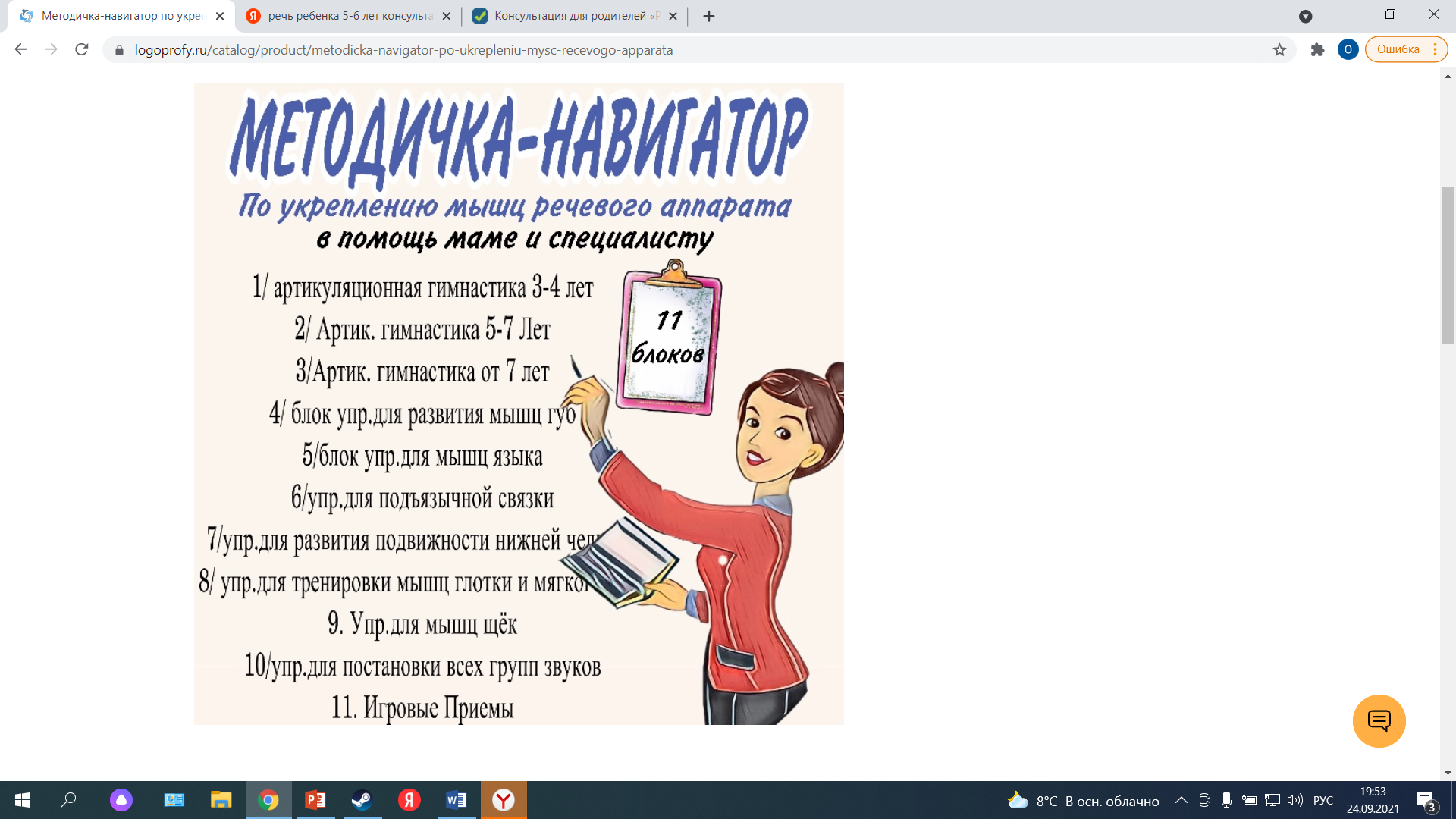 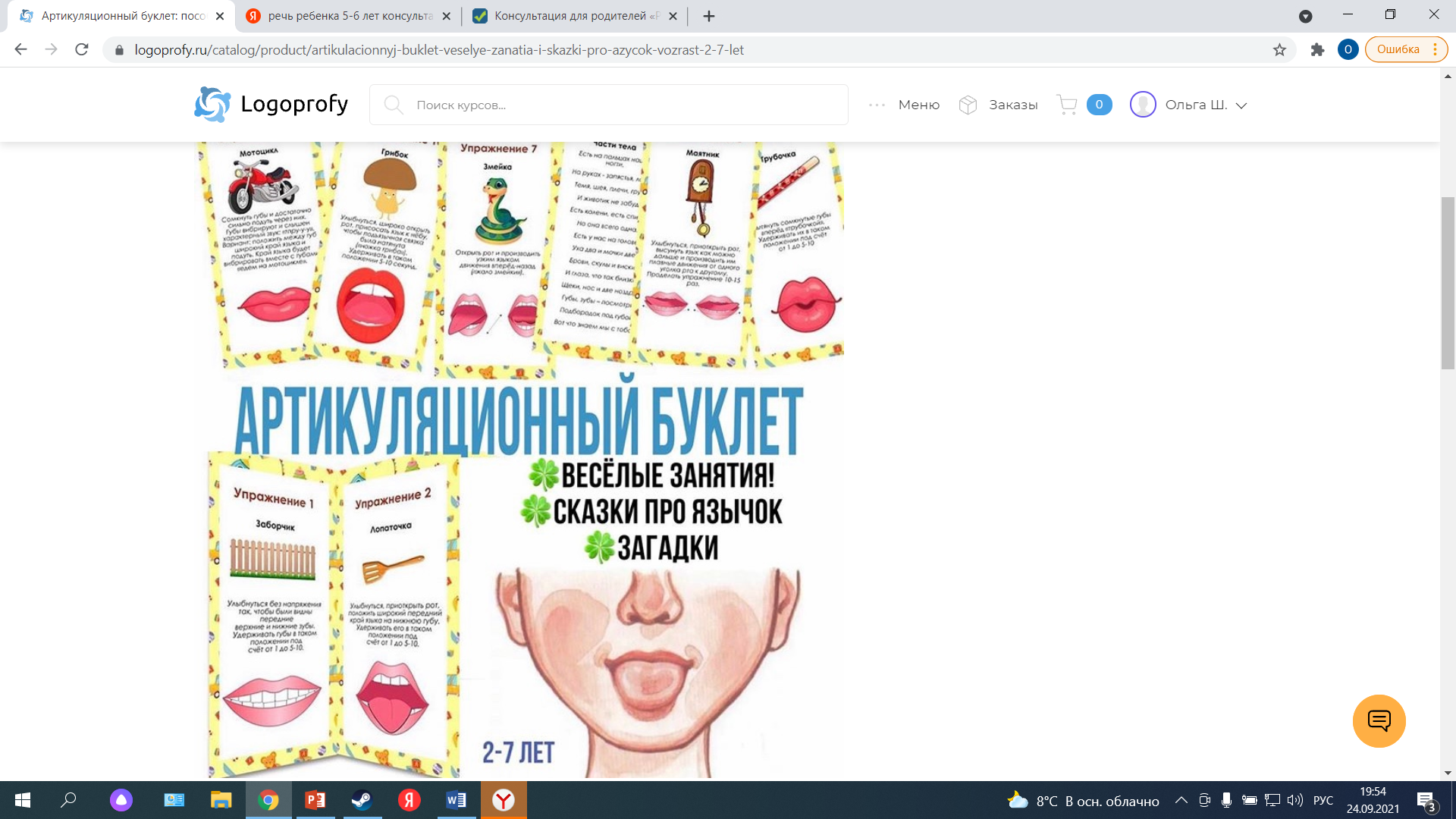